النظام البيئي
البيئة
هي كل ما يحيط بالكائن الحي من مكونات حية وغير حية
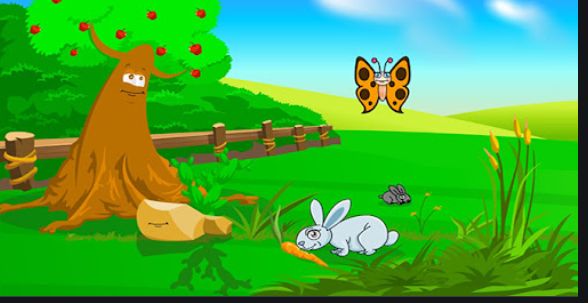 النظام البيئي
هو تفاعل الكائنات الحية مع المكونات غير الحية في بيئاتها
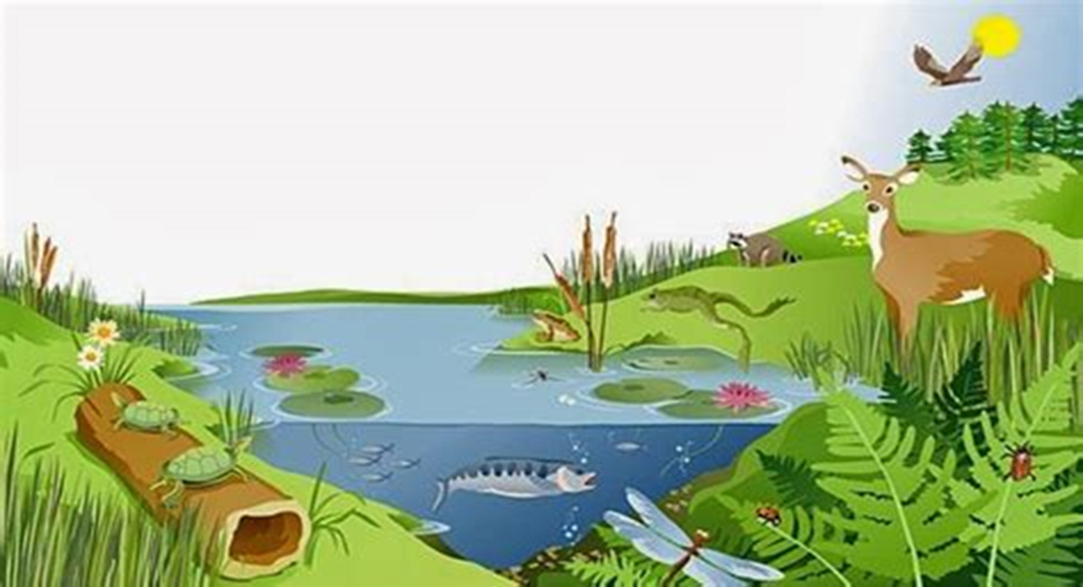 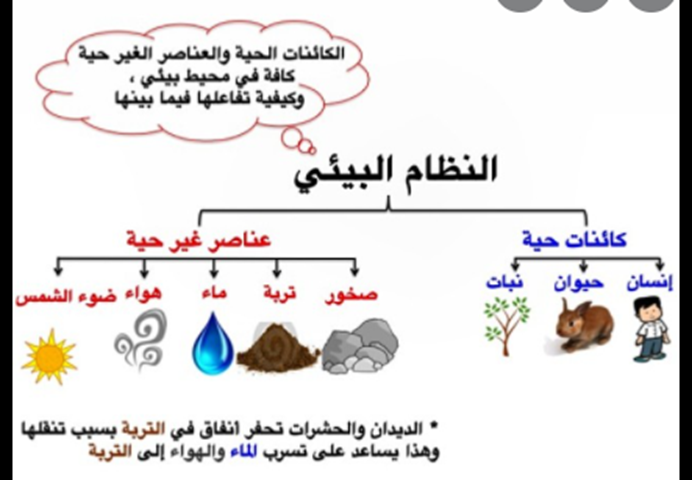 نشاط1
الشمس
نبات
انسان
حيوان
الماء
الهواء
أصنف الكلمات الاتية الى مكونات حية وغير حية(الفيل/الماء/الشمس/العشب/الهواء/الأسد/الصخور/الحشرات
تختلف الانظمة البيئية  في حجومها
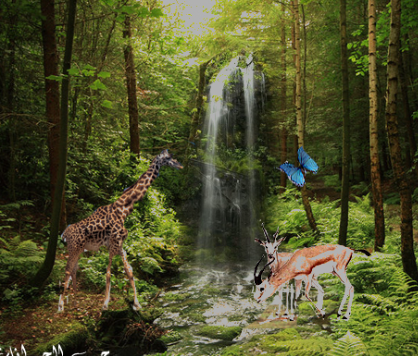 حجمها كبير مثل الغابة



حجمها صغير بركة الماء
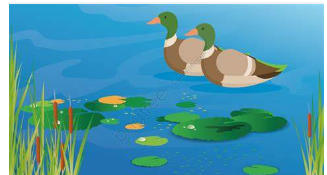 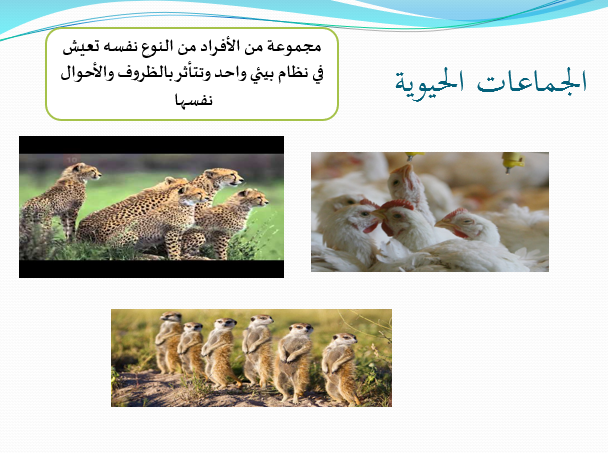 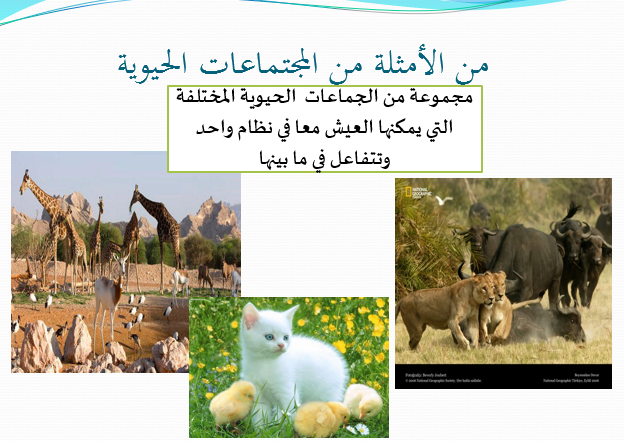 التنوع الحيوي انواع مختلفة من الكائنات الحية التي تعيش في نظام بيئي ما 
أهميته
لان الكائنات الحية تعتمد على بعضها البعض
للحصول على الغذاء
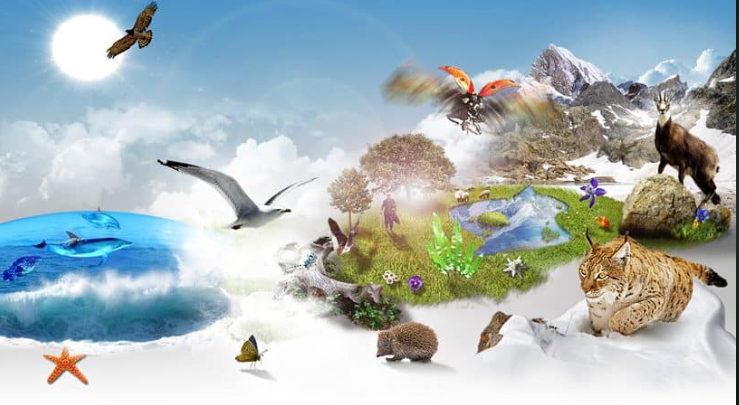 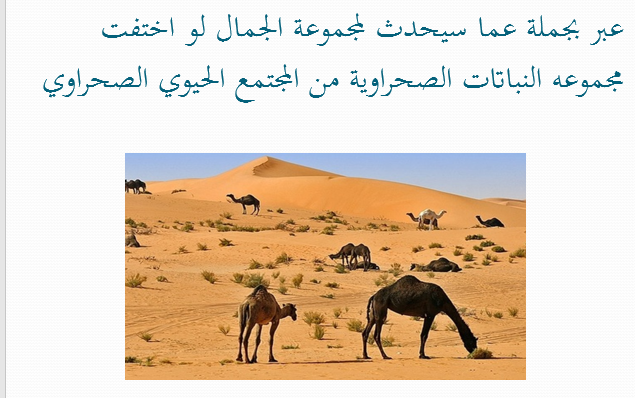 اجابات اسئلة الدرس صفحة 15
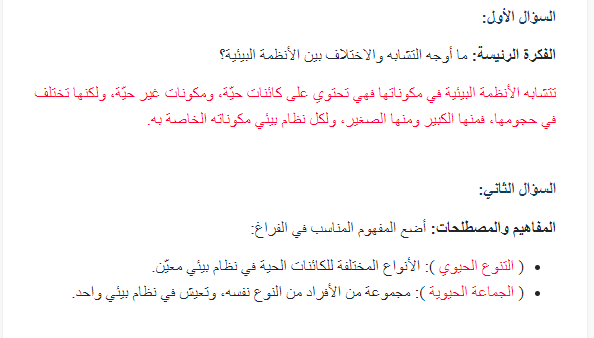 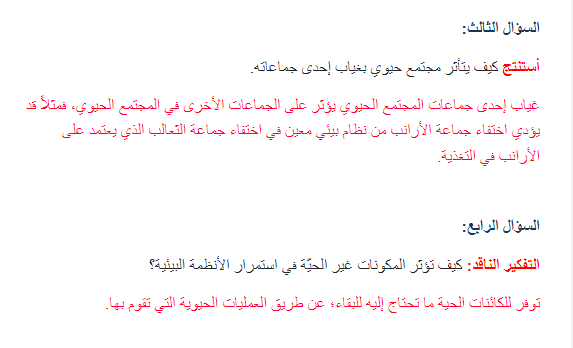 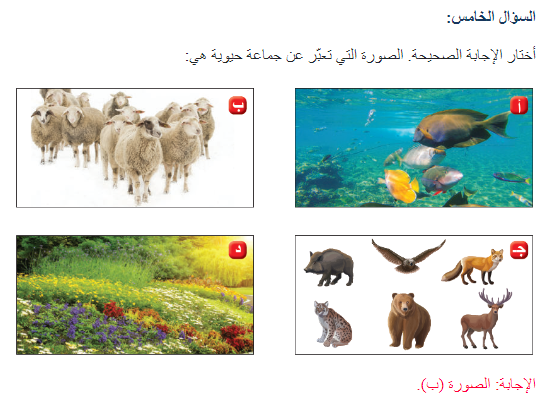 اسئلة اضافية
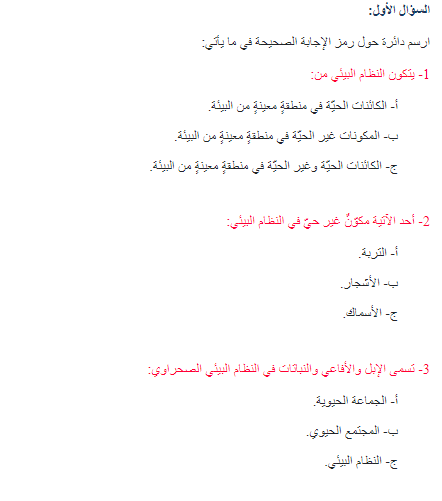 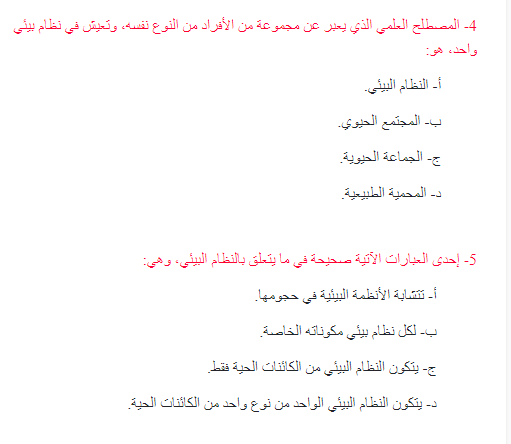 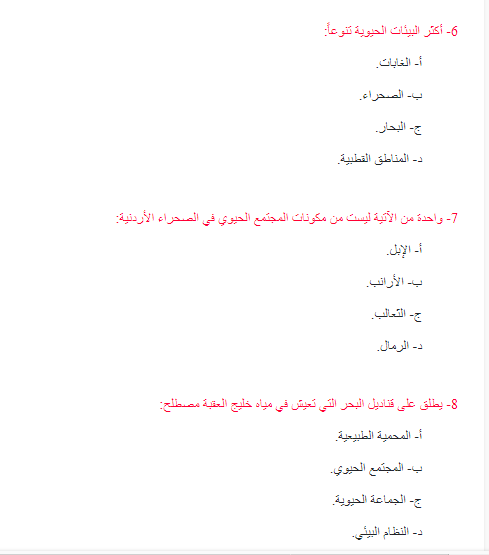 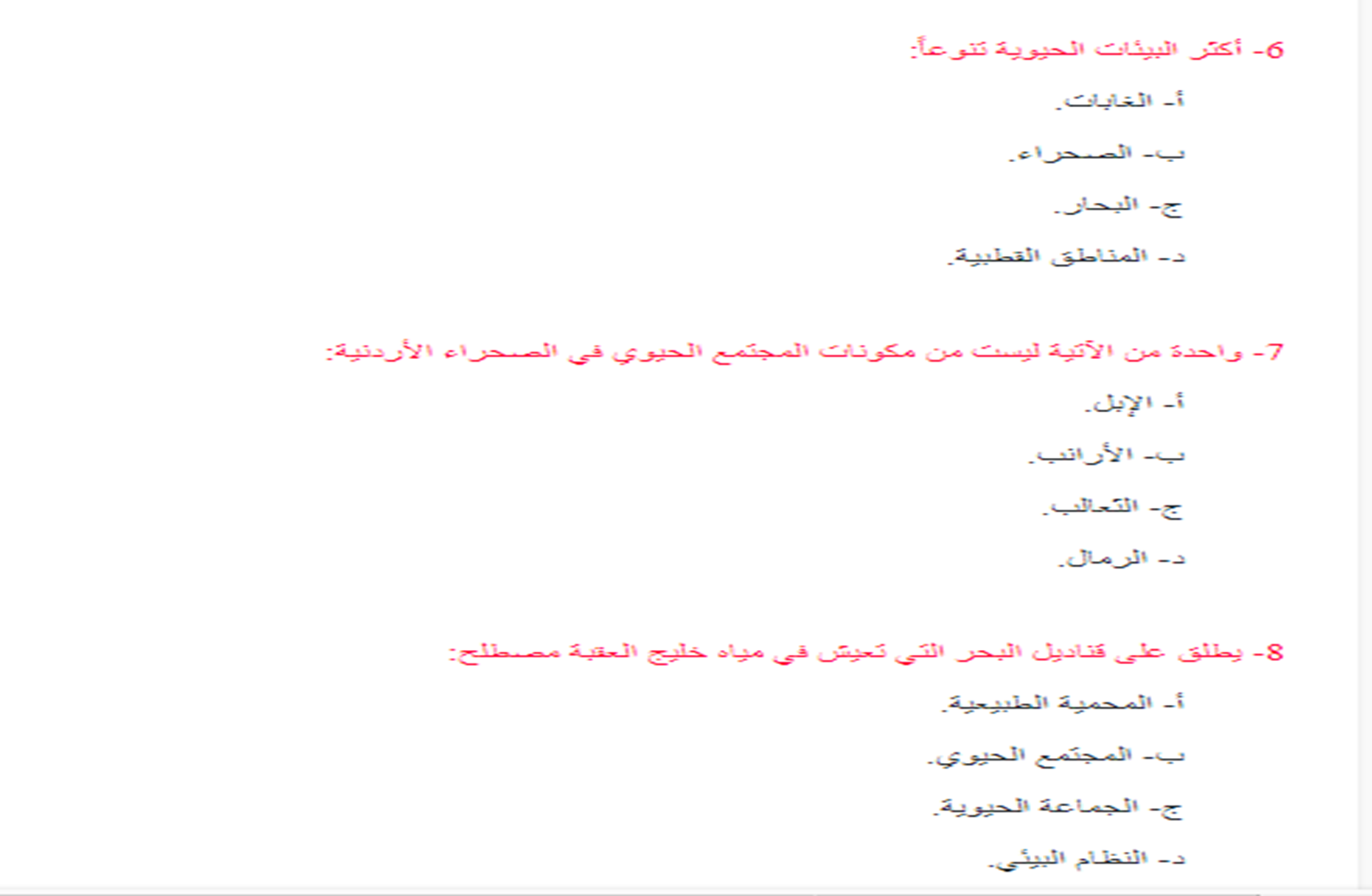 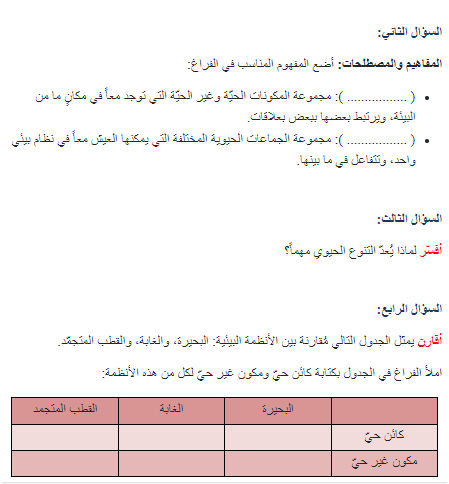 النظام البيئي
المجتمع الحيوي
لأن الكائنلت الحية يعتمد بعضها على بعض في الحصول على على الغذاء
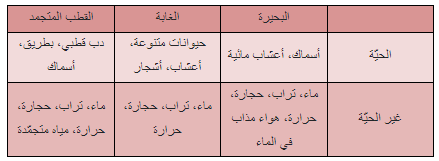 الاشجار
الاسماك
الدب القطبي
التربة
الماء
الماء/